Næstved Erhverv
FORRETNINGSPLAN 2024
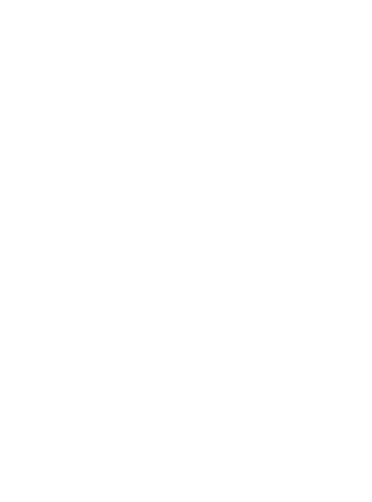 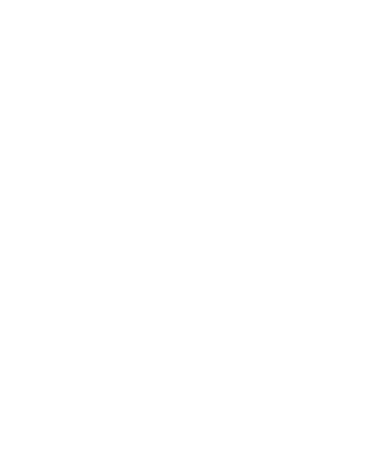 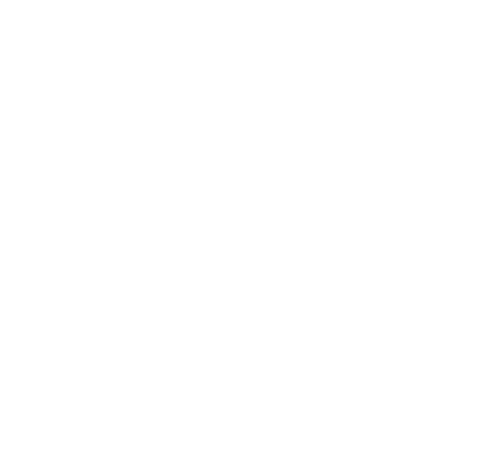 3 TEMAER
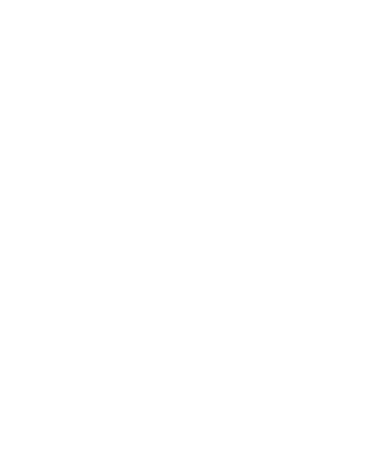 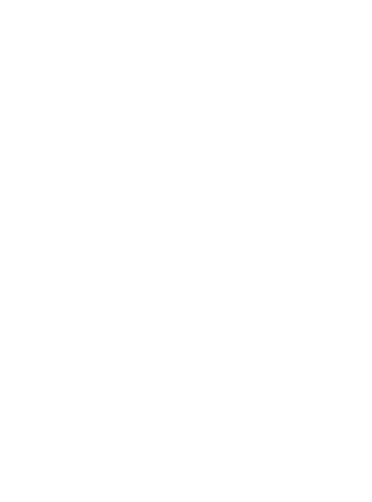 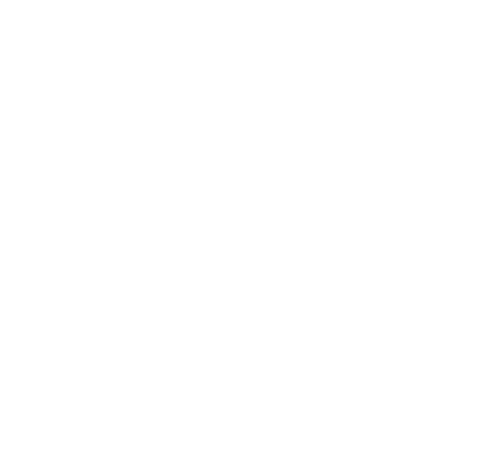 STÆRKT ERHVERVSBRANDAmbassadører og fortællinger
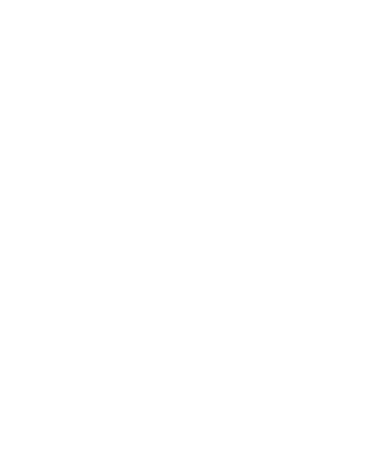 INDSATSOMRÅDER
EVENTS
Vores events skaber netværk, inspiration og er anledninger til at kommunikere, at i Næstved interesserer kommune og erhvervsliv sig for hinanden, og de står sammen om at skabe det gode lokale erhvervsklima.

NÆSTVED ERHVERV – KUNDETILFREDSHED OG IMAGE
Næstved Erhvervs performance og image er afgørende for, at vi lykkes med målsætninger om virksomhedsudvikling, jobskabelse og Næstveds image som erhvervskommune.
1:1 VIRKSOMHEDSBESØG 
Synlig erhvervsservice og dialog om lokale rammevilkår og virksomhedernes udfordringer og behov styrker det lokale erhvervsklima og sikrer ambassadører og samarbejdspartnere i det lokale erhvervsliv.

ÉN INDGANG OG SERVICE I SAGSBEHANDLINGEN
Næstved Erhvervs rolle som virksomhedernes brobygger til kommunens sagsbehandlermiljøer og ledelse styrker virksomhedernes oplevelse af hurtig og håndholdt adgang til hjælp og kommunal service. Det gælder lokale virksomheder som virksomheder udefra.
STÆRKT ERHVERVSBRANDAmbassadører og fortællinger
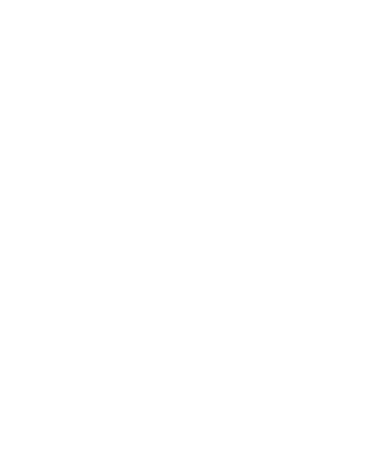 STÆRKT ERHVERVSBRANDAmbassadører og fortællinger
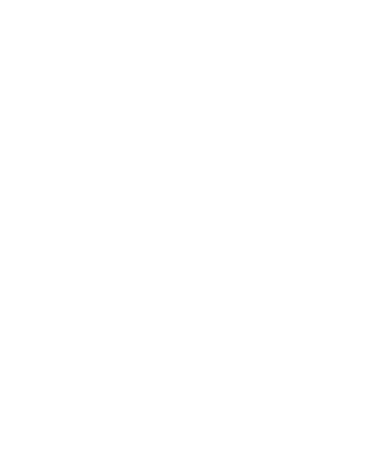 VÆKST I LOKALE VIRKSOMHEDERVi identificerer potentialer og problemstillinger sammen med virksomhederne og formidler den hjælp, der er behov for
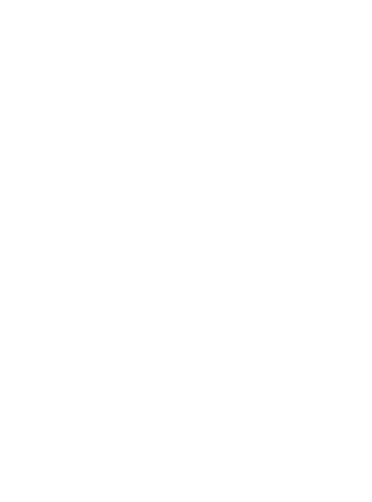 INDSATSOMRÅDER
HJÆLP TIL AT SØGE UDVIKLINGSMIDLER
Vi har stor succes med at hjælpe lokale virksomheder med at søge midler til udvikling i puljer og fonde. Støtten gives til en bred vifte af projekter, men vi har særligt fokus på at søge penge til grøn omstilling, digitalisering, arbejdskraft og uddannelse.

STARTUPS
Nye virksomheder bidrager til arbejdspladser, øget produktivitet og et højere niveau af innovation. Derfor har vi fokus på vores sammenhængende servicetilbud til startups. Fra 1:1 vejledning og arrangementer til rådgivernetværk, mentorordning og kursustilbud.

ARBEJDSKRAFTALLIANCEN
Arbejdskraftalliancen skaber overblik og sikrer, at virksomhederne har adgang til kvalificeret arbejdskraft, efteruddannelse og samarbejde med uddannelses- og vidensinstitutioner. Alliancen er en succes, som vi i 2024 udvikler og udbreder til flere kommuner.
DIGITALISERING & AUTOMATION
Digitalisering og automation er et afgørende konkurrenceparametre. Vi understøtter virksomhedernes digitale udvikling ved at udbyde kurser og forløb, der styrker kompetencerne. Ligesom vi kobler virksomhederne med private rådgivere og eksperter. 

BÆREDYGTIGHED
Mange virksomheder mødes af krav fra kunder og myndigheder om at levere dokumentation på bæredygtighed. ESG, CSRD mm. At have styr på sin dokumentation rummer også store markedsmuligheder. Vi hjælper virksomhederne med at få styr på data og overblik over potentialerne.
VÆKST I LOKALE VIRKSOMHEDERSMV’er, iværksætteri og arbejdspladser
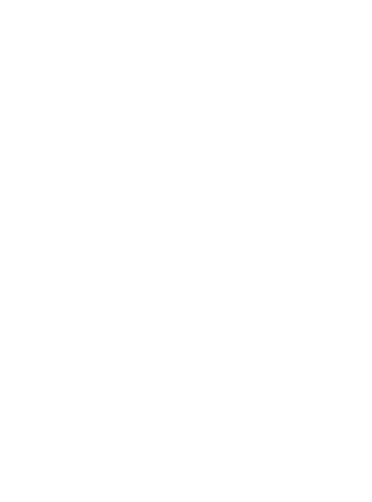 VÆKST I LOKALE VIRKSOMHEDERSMV’er, iværksætteri og arbejdspladser
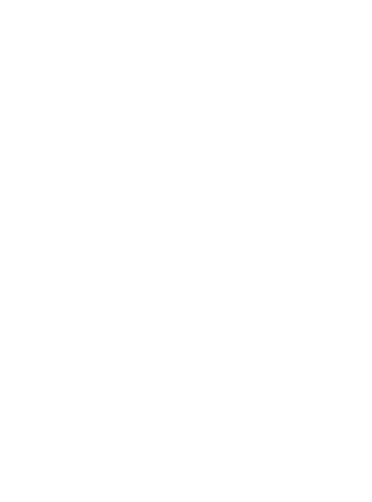 VÆKST I LOKALE VIRKSOMHEDERSMV’er, iværksætteri og arbejdspladser
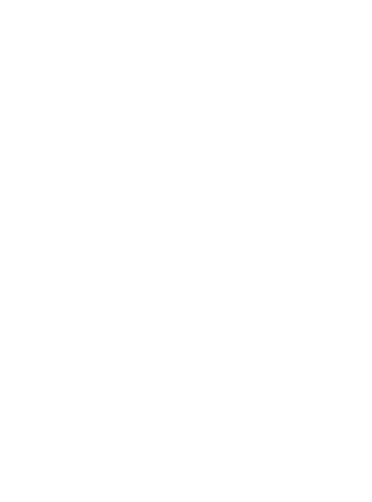 VÆKST I LOKALE VIRKSOMHEDERSMV’er, iværksætteri og arbejdspladser
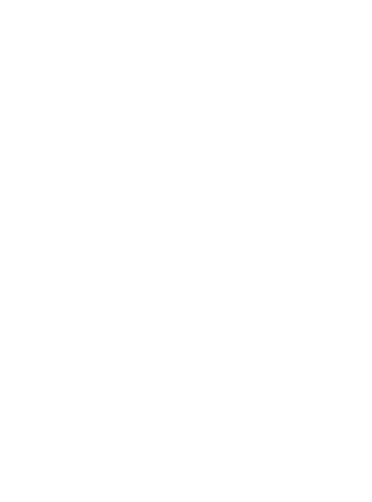 INVEST IN NÆSTVEDTiltrækning og fastholdelse af virksomheder og investeringer
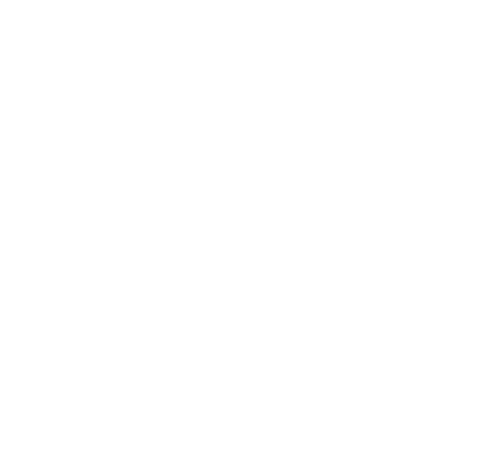 INDSATSOMRÅDER
TILTRÆKNING OG FASTHOLDELSE AF VIRKSOMHEDER
Vores opsøgende indsats for at tiltrække virksomheder tager afsæt i analyser af brancher, hvor Næstved har et særligt potentiale for at tiltrække nye virksomheder. Vi planlægger og udfører opsøgende kontakt og faciliterer processen ved etablering i Næstved kommune. Herunder match med finansiering og entreprenører ved nybyg. Vi er også opsøgende ift. vores eksisterende erhvervsliv med henblik på at servicere deres behov for udvidelse eller ny lokation.
PROJEKTUDVIKLING
Vi arbejder proaktivt for at realisere kommercielle udviklingsprojekter indenfor områder som: Hotel- og oplevelsesøkonomi, uddannelse, boligbyggeri, byudvikling og events. 

STYR PÅ DATA OG EN PLAN FOR UDVIKLINGEN
Vi tilvejebringer og samler relevant data til understøttelse af beslutningsgrundlaget for virksomheder og investorer. Vi styrker fortællingen og samler overblikket over de kommende års planer for by-, bolig-, og erhvervsudvikling  i Næstved, som giver gennemsigtighed og tryghed for en investering i Næstved.
FULD SERVICE VED ØNSKE OM ETABLERING I NÆSTVED
Vi tilbyder en 360* procesfacilitering for virksomheder eller investorer med interesse i Næstved. Udover hjælp til afklaring af markedsgrundlag, myndighedsspørgsmål eller relevante rammevilkår rummer vores service også håndholdt kobling til investorer, rådgivere og andre samarbejdspartnere. Målet er hurtigt og effektivt at afsøge potentialet for etablering.

NETVÆRK AF INVESTORER OG UDVIKLERE
Vi udvider konstant vores netværk af lokale og nationale  investorer og ejendomsudviklere. Formålet er at kunne bringe de rigtige aktører i spil til en virksomhedslokalisering, et udviklingsprojekt eller udvikling af et nyt erhvervs- eller boligområde. Aktørerne tilbydes medlemskab af foreningen Ejendomsforum Næstved, hvor medlemmerne serviceres med information om aktuelle og kommende udviklingsprojekter i Næstved.
INVEST IN NÆSTVEDTiltrækning og fastholdelse af virksomheder og investeringer
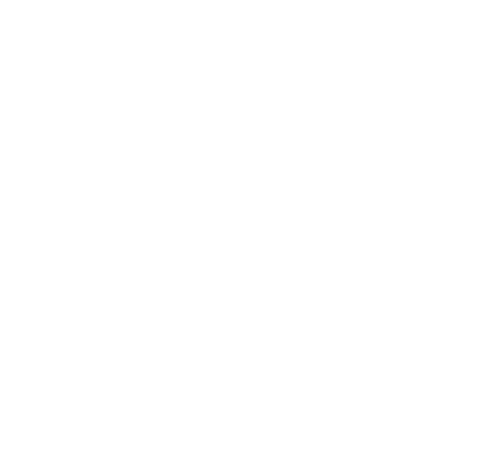 INVEST IN NÆSTVEDTiltrækning og fastholdelse af virksomheder og investeringer
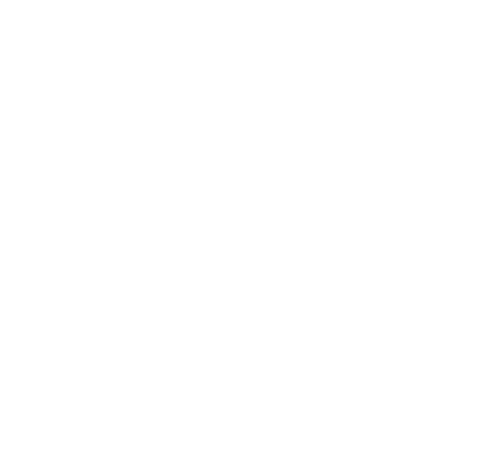 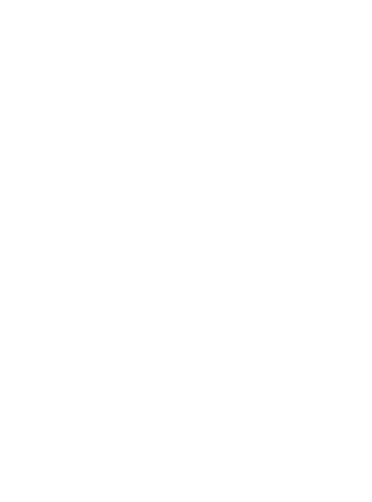 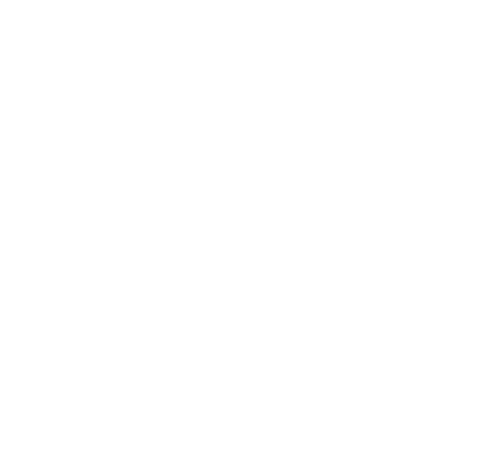 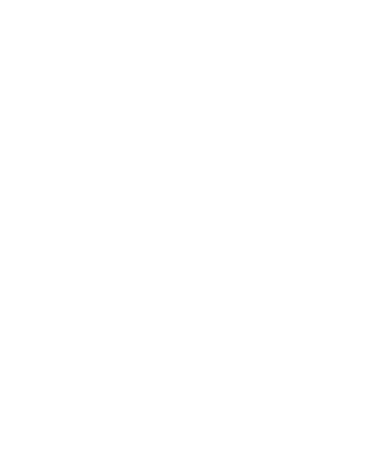 OM NÆSTVED ERHVERV
Næstved Erhverv A/S er det lokale erhvervsfremmeselskab i Næstved kommune. 

Næstved Erhverv arbejder for at skabe økonomisk vækst og flere arbejdspladser i det lokale erhvervsliv i Næstved kommune.
Næstved Erhverv A/S er ejet 51% af Næstved Udviklingsfond og 49% af Næstved Kommune.

Næstved Erhverv A/S er ledet af en bestyrelse bestående af 5 erhvervsfolk og 3 byrådspolitikere.

Næstved Kommunes borgmester er formand for Næstved Erhverv A/S’ bestyrelse.

Næstved Erhverv A/S har pt. 9 ansatte og et budget på ca. 6,7 mio dkr. i 2024